Enduring Understanding:
???
My 7th Grade Presentation of Learning
Core Value:
Self-Discipline & Self-Determination
My Sources
-A Wrinkle in Time
-Diary of a Wimpy Kid
-Social Studies
My Personal Connections
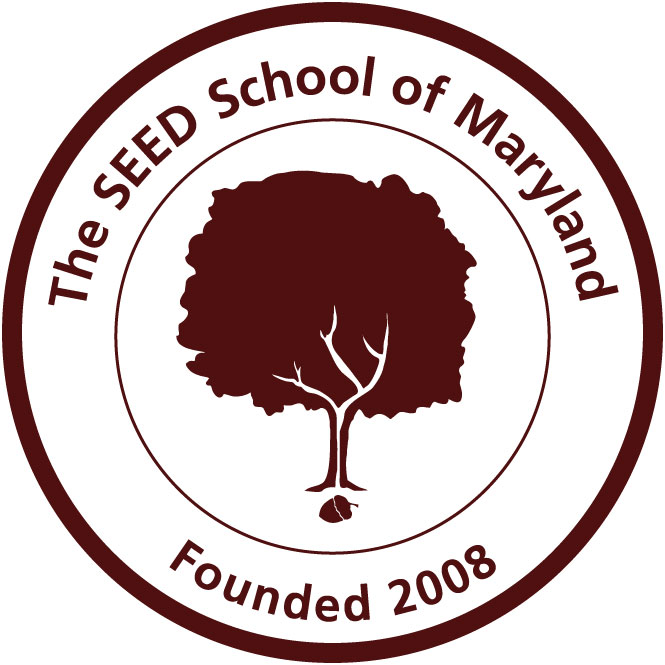 By Student Name
A Wrinkle in Time (My ELA Book)
Summary-This scientific fantasy novel I read in ELA by Madeleine L’Engle is about three children who have to travel through time and space to save their father who has become trapped on a planet overcome by evil.  Three “women” guide them through several other planets with interesting and amazing creatures in order to get there. The children ultimately have to fight evil on their own (no adults) using their faults, skills of communication and togetherness.
Universal Theme- the battle between good and evil
Main Characters-Meg (young girl with low self-esteem, poor academic performance, struggling to find herself), Charles Wallace (Meg’s 5 year old brother, has an amazing mind and can read the thoughts of his mother and sister), Calvin (popular athlete with horrible family life who joins Meg and Charles to find their father)
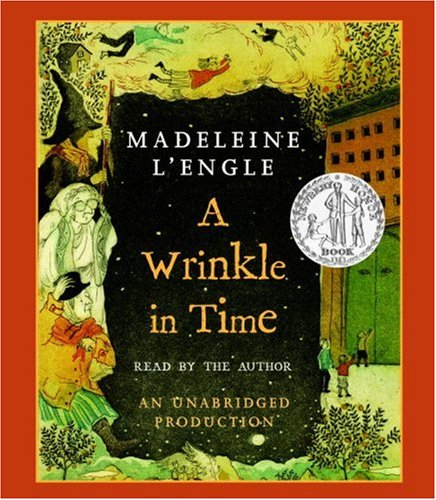 Diary of a Wimpy Kid (My Independent Reading Book)
Summary-This story by Jeff Kinney is about Greg's life as he enters middle school and facing many hardships with his dysfunctional family, best friend Rowley Jefferson, and the moldy cheese out on the blacktop of Greg's school.
Main Characters-Greg, Rowley
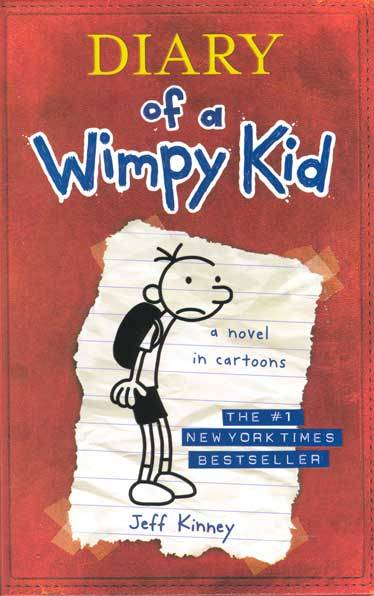 Tears of A Tiger (My 2nd Independent Reading Book)
Summary-This story by Sharon Draper is the story about how an adolescent copes with one bad decision that changes his life.  After a winning a game and going out to party Andy makes the decision to drive home drunk. He ends up running into a cement wall and crashing the car which becomes engulfed in flames. His friends B.J. and Tyrone survive but Robbie gets his legs stuck in the windshield and burns to death. After the death of Robbie, Andy blames himself and cannot get past his guilt and pain. While his other friends have managed to work through their grief and move on, Andy allows death to become the focus of his life. In the months that follow the accident, the lives of Andy and his friends are traced through a series of letters, articles, homework assignments, and dialogues, and it becomes clear that Tigers do indeed need to cry.  Despite the efforts of his girlfriend Keisha and his psychologist Dr. Carrothers Andy decides to end his life because the pain is too great.

Main Characters- Andy, Robbie (Hazelwood Tiger), Dr. Carrothers (Andy’s psychologist), Keisha (Andy’s girlfriend)
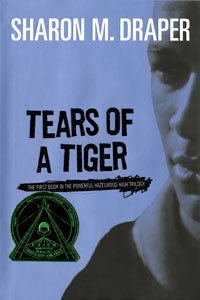 Core Values in the Text:Empathy
A Wrinkle in Time- Charles is self-determined to help others because he can be in the minds of other characters and has a deep understanding of their feelings.
Diary of a Wimpy Kid- Greg shows self-discipline when he goes through many hardships and does not give up despite his dysfunctional family
Tears of A Tiger- Keisha shows self-determination toward Andy and does not leave her boyfriend to figure out his problems alone even though it’s very difficult to be supportive of someone who has such a negative outlook on the future of his life
Social Studies Connection
In Social Studies we learned about…
My project demonstrates…
Enduring Understanding:Patterns, and purposeful breaks from them, create society.
The 7th grade enduring understanding that “Patterns, and purposeful breaks from them, create society” can be used to better explain my Presentation of Learning because…
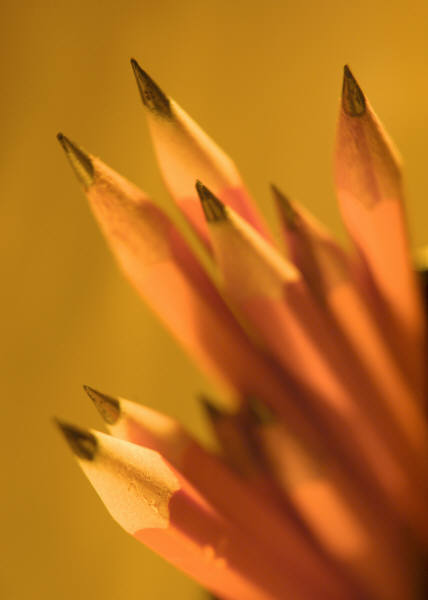 My Personal Connections & Takeaways
After reading A Wrinkle in Time, I realized that I should have more self-discipline when it comes to doing difficult tasks. The children in the book become trapped on a planet overcome by evil and still manage their circumstances.  
After reading Diary of a Wimpy Kid,  I can relate to Rowley because I have shown the self-determination that he does while helping Greg by helping my friends that are in need and making it my priority to make sure they are successful at SEED.
After reading Tears of A Tiger, I learned that you should never take anything in life for granted and be self-determined even when there are obstacles like death in your life.
My Collection of Evidence
The following items are in my folder of documents that demonstrate the core values that I have shown this year
Writing assignment 
Art project
Science lab
Etc.
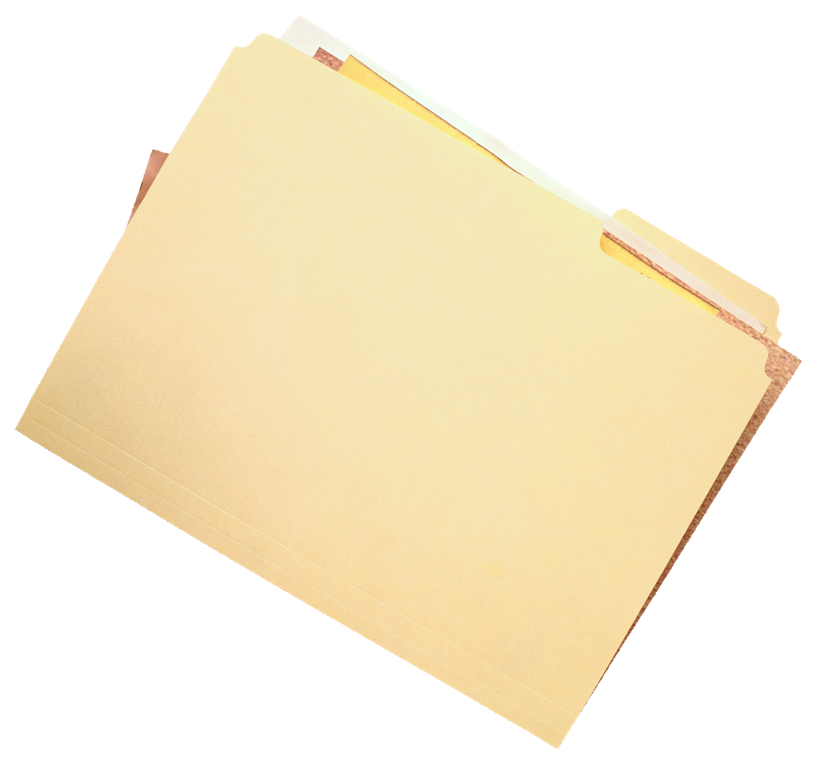 A Special Thanks To….
Thank you for watching…. My 7th Grade Presentation of Learning!
My Advisor
My Teachers
My Counselor
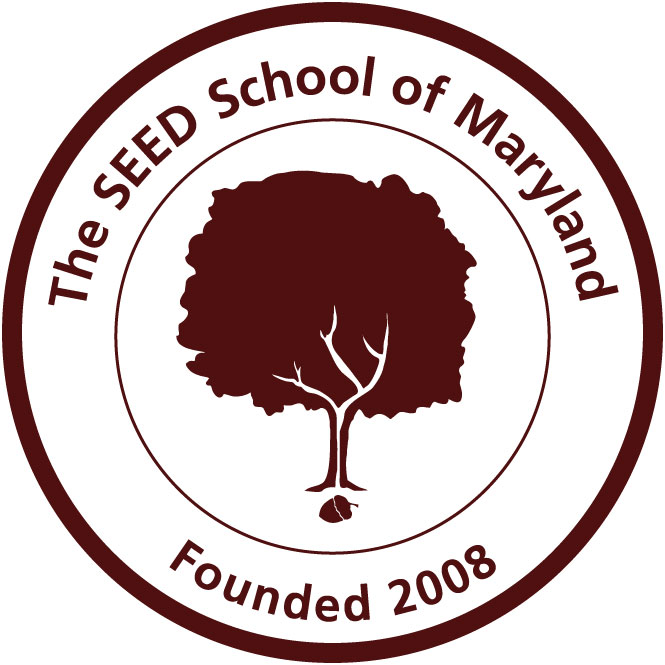 …who made this all possible!